Een weg vinden in het regeloerwoud
De regels en de rek
Freek Jansen
27-1-2025
Op zoek naar balans 
tussen ruimte en houvast
De ambities en productie opgaven van RWS vragen om ander gedrag.
Regeldruk scoort slecht in medewerkers belevingsonderzoek:     4,4 gemiddeld (andere ministeries scoren 5,2)
De krapte op de arbeidsmarkt vraagt om vermindering regeldruk
Intent DG: vereenvoudigen

Betere balans tussen ruimte en houvast  


Regels en de rek
Wat proberen we te regelen?
Welke regels zetten we daarvoor in?
Hoe kunnen we dat minder bureaucratisch en complex doen?
Waarom
Wat
Hoe
Programma
Kennismaken

Introductie gespreksmethode:
Ontrafelen
Ontregelen
Beren verjagen

Van elkaar leren

Afsluiting
Regels en de rek
Balans tussen ruimte en houvast
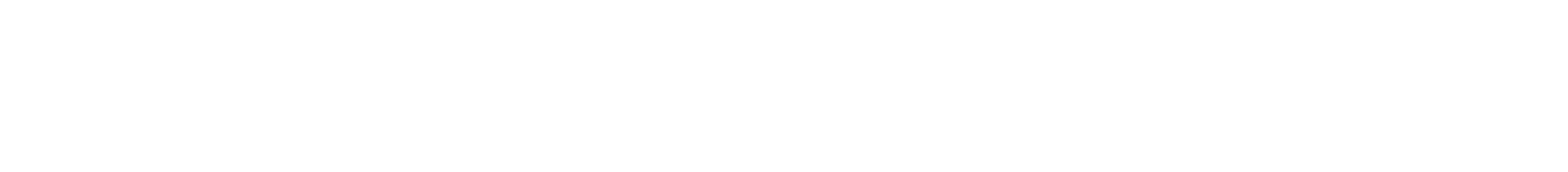 INTERNE REGELS
Facilitair
Reserveren ruimtes, bestellen
Toegang
Vervoer
Planning & control
Begrotingscyclus
Verantwoordingsrapportages
Managementinformatie
Informatieoverdracht
Mails
Verslagen
AVG, privacy
HRM
Indiensttreding
Loopbaanontwikkeling
RKW-cyclus
Sociaal
Pensioen, afscheid
Bedrijfsuitjes, teambuilding
Verjaardagen, jubilea
ICT en data
Telefoon, laptop, Ipad
Applicaties thuiswerken
Inlogprocedures
Klantcontact
Landelijke informatielijn
Informatiepunt omgevingswet
RWS zakelijk
Inkoop
Aanbestedingen
Materialen
Inhuur
Communicatie
Communicatiemiddelen
Huisstijl
Website, intranet
Juridische zaken
Vastgoed
WOB
Contracten
Omgangsvormen
Kleding
Vergadergedrag
Vertrouwenspersoon
Werkplekken
Het nieuwe werken
Inrichting thuiswerkplek
Arboregels
Overkoepelende kaders
Wet
Kwaliteitskader
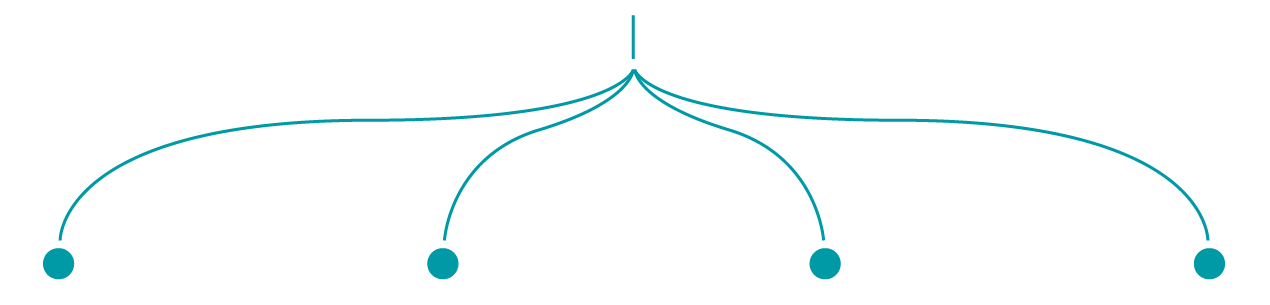 Professionele context
Zakelijke 
context
Samenwerkings-context
Organisatie-
context
Werkwijze
Format
Kader
Ongeschreven regel
Protocol
Handboek
Instructie
Gedragscode
SLA
Convenant
Overeenkomst
Contract
Vergunning
Richtlijn
Uitvoeringscontext
ICT-systeem, formulier, app, rapportage etcetera
Effectiviteit

Veilig
Leefbaar
Bereikbaar
Wendbaar
Doen we de goede dingen?
Publieke waarden

Integriteit
Gelijkheid
Verantwoording 
Kwaliteit
Efficiency

Stroomlijning
Aansprakelijkheid
Kostenbeheersing
Samenwerking
Transparantie
Doen we dingen die we 
als samenleving belangrijk vinden?
Doen we de dingen goed?
MOTIEVEN OM REGELS OP TE STELLEN
wat probeert de regel te regelen?
Ontregelen
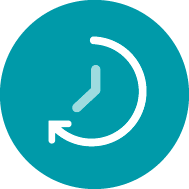 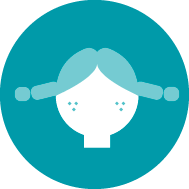 Zeven rekstrategieën
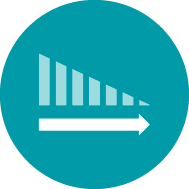 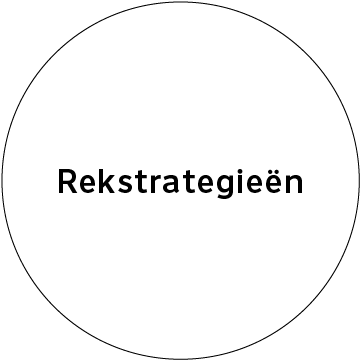 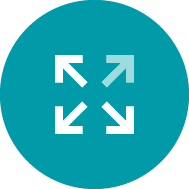 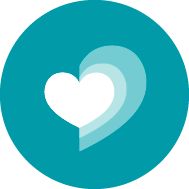 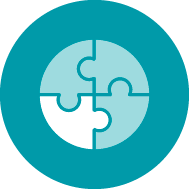 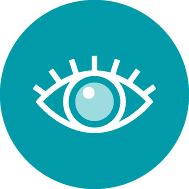 BEREN OP DE WEG
Sturingsberen
Risico’s en aansprakelijkheid, Ongelijkheid, 
Kwaliteit, Leiderschap
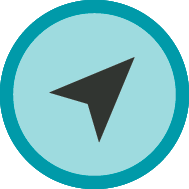 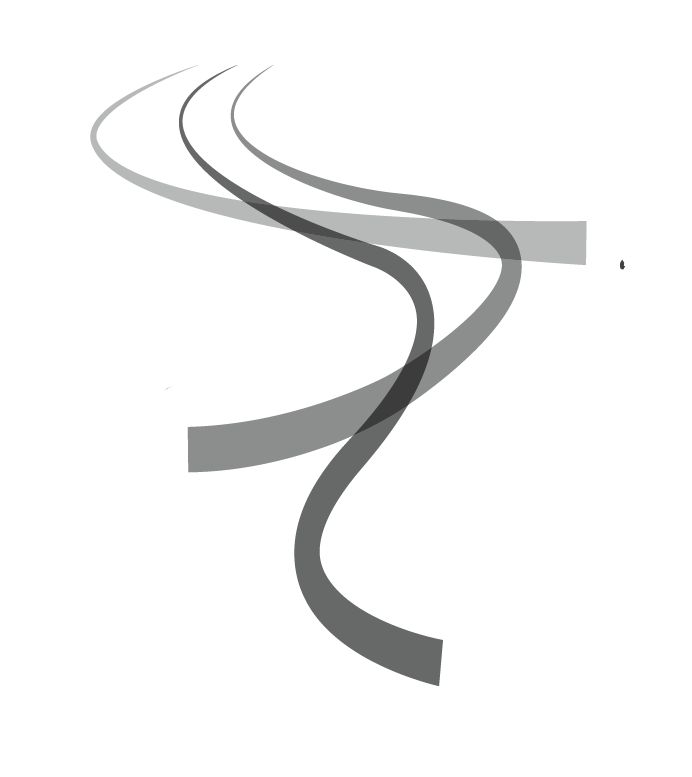 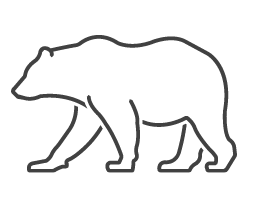 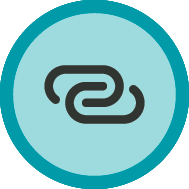 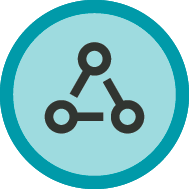 Organisatieberen
Complexiteit, Timing,
Continuïteit, Budget, ICT
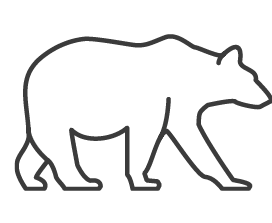 Relatieberen
Effect op anderen,
Draagvlak, Vertrouwen
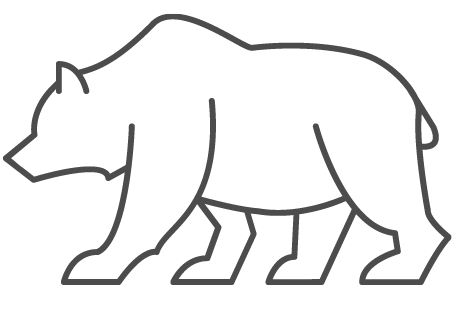 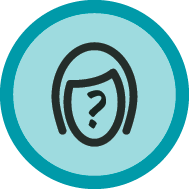 Persoonlijke beren
Onbekendheid, Tijd, 
Mandaat, Karakter
DE BERENMATRIX
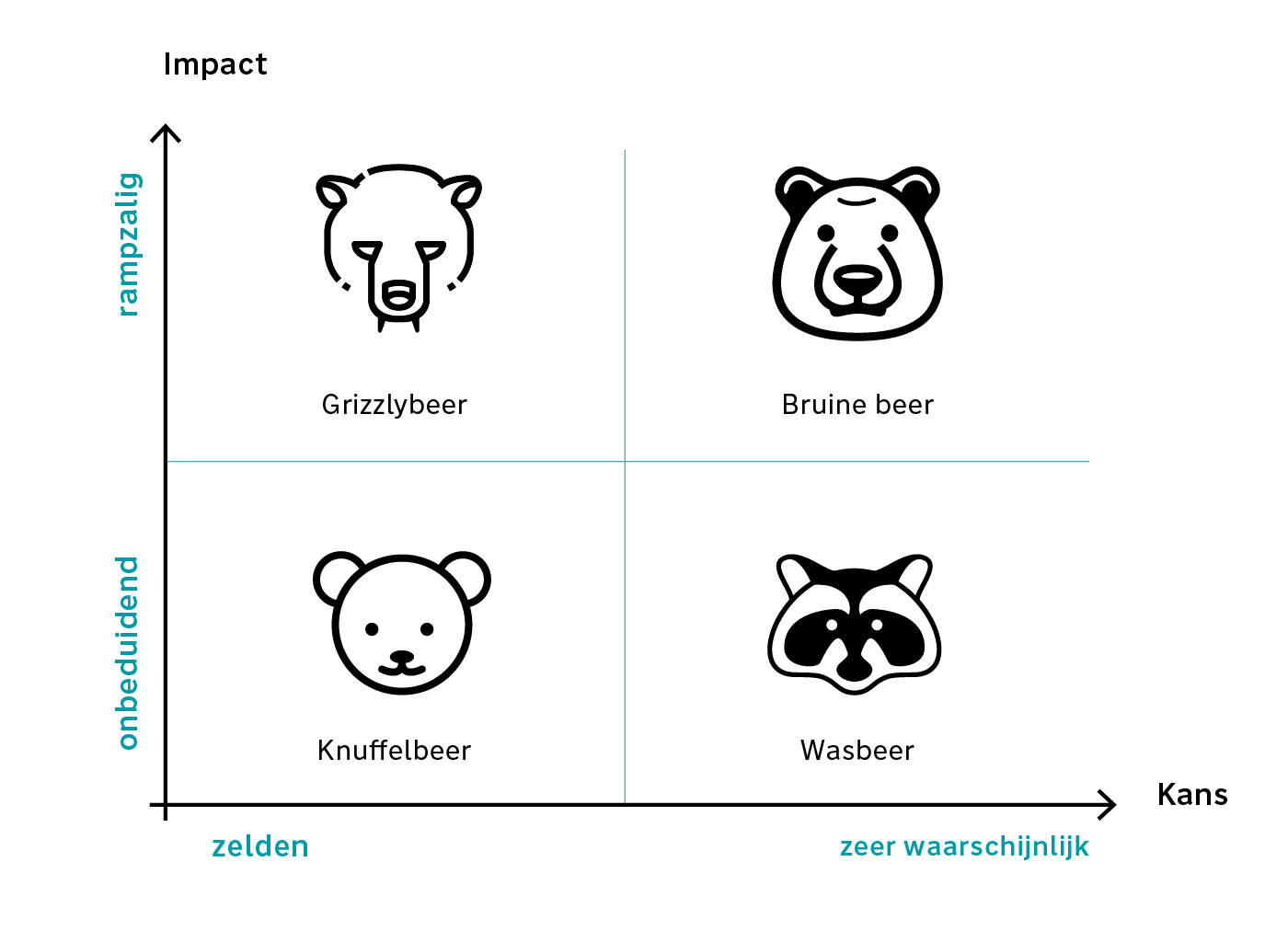 Bij RWS- Mandaat- Digitale handtekening- MC in 1 dag- Doorstroom regeling
11
Wat doen jullie?